あれから半年・・・
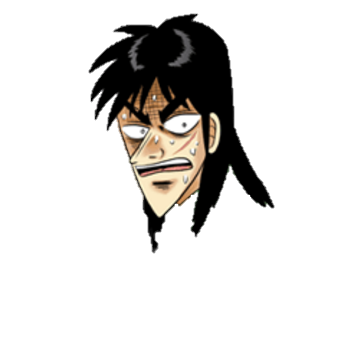 ケンジ君
からの伝言
ケ
ジ
ン
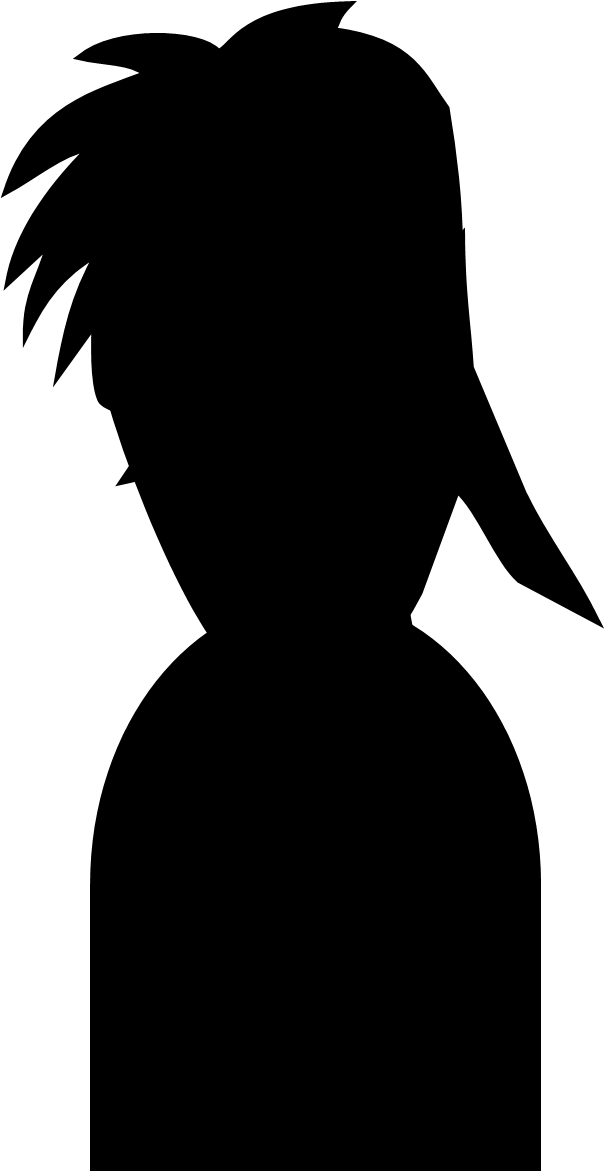 ２Ａへの挑戦状
２Aのみなさん，元気ですか？
これはみんなへの…
挑戦状だ！！
A
B
C
ここにある３つの箱に
１つだけ宝が入っている。
それを当ててほしい。
宝は１つ，はずれは２つだ。
A
B
C
じゃあ・・・。
Aの箱にします。
２Aのみんなの
予想した箱
A
B
C
では特別にヒントをやろう。
残りの２つの箱のうち・・・
Ｃはハズレだ。
さあ、ここからが挑戦状の問題だ！
２Aのみんなの
予想した箱
A
B
C
さあ、
どっちだ！
①最初に選んだ　　　
　 箱Ａのまま
　 変えない方が
　 当たりやすい？
②最初に選んだ
 　箱ＡからＢに
 　変えた方が
 　当たりやすい？
挑戦問題
広南中学校第２学年　数学　
第７章　確率
どの箱を選ぶ？
確率で考えよう！
[Speaker Notes: さて、今日から新しい第3章の学習が始まります。まず、これを見てみましょう！]
２Aの
予想した箱
C
B
A
さあ、どっちだ！
①選んだ箱を変えない方が当たりやすい
②選んだ箱を変えた方が当たりやすい
君たちは
ぼくに
勝てるのかい？